Welcome to
Kansas State
Psychological Sciences 
Research Lab Opportunities

Come Be A Part of Research!

We have over 15 research labs you can volunteer in.
We currently have about 100 students working in research labs.
Kansas State Psychological Sciences studies 4 areas of Psychological Sciences.
Behavioral Neuroscience
Industrial/ Organizational
Cognitive/ Human Factors
Social/ Personality
Behavioral Neuroscience is the study of how behavior is shaped by structures and chemicals in the brain.
Behavioral Neuroscience
Cognitive/ Human Factors is the study of how people’s minds process information to perceive and act adaptively.
Cognitive/ Human Factors
Industrial/ Organizational is the study of how to effectively apply psychological insights to the workplace.
Industrial/ Organizational
Social/ Personality is the study of how people interact with each other and how individuals differ.
Social/ Personality
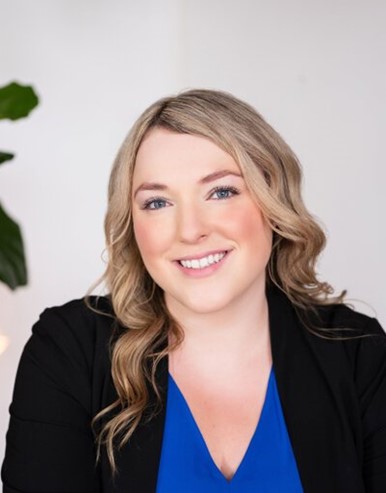 Studies areas of support behavior at work, including the trickle-down effects of supervisor perceptions of co-worker support and its impact on employee well-being in and out of the office.
Behavioral Neuroscience
Cognitive/ Human Factors
Industrial/ Organizational
Social/ Personality
Supportive Behaviors at Work
Work-Family Enrichment
Individual Well-Being
Shalene AllenAssistant Professor
Support Interventions
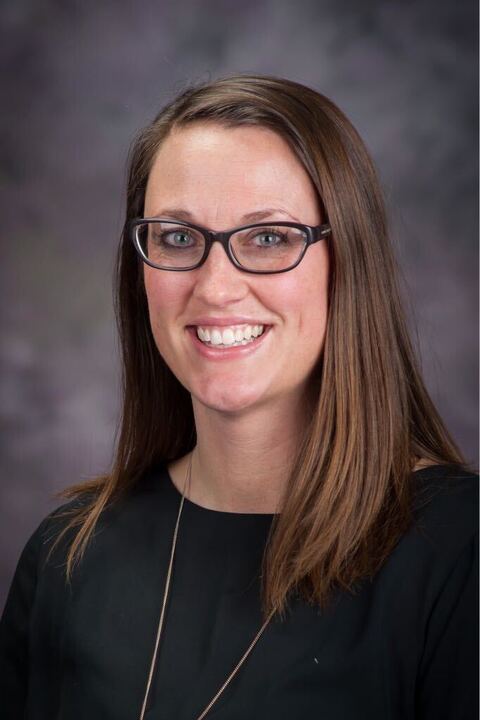 Dr. Bailey’s research focuses on how memory differs across individuals and how it changes with age.
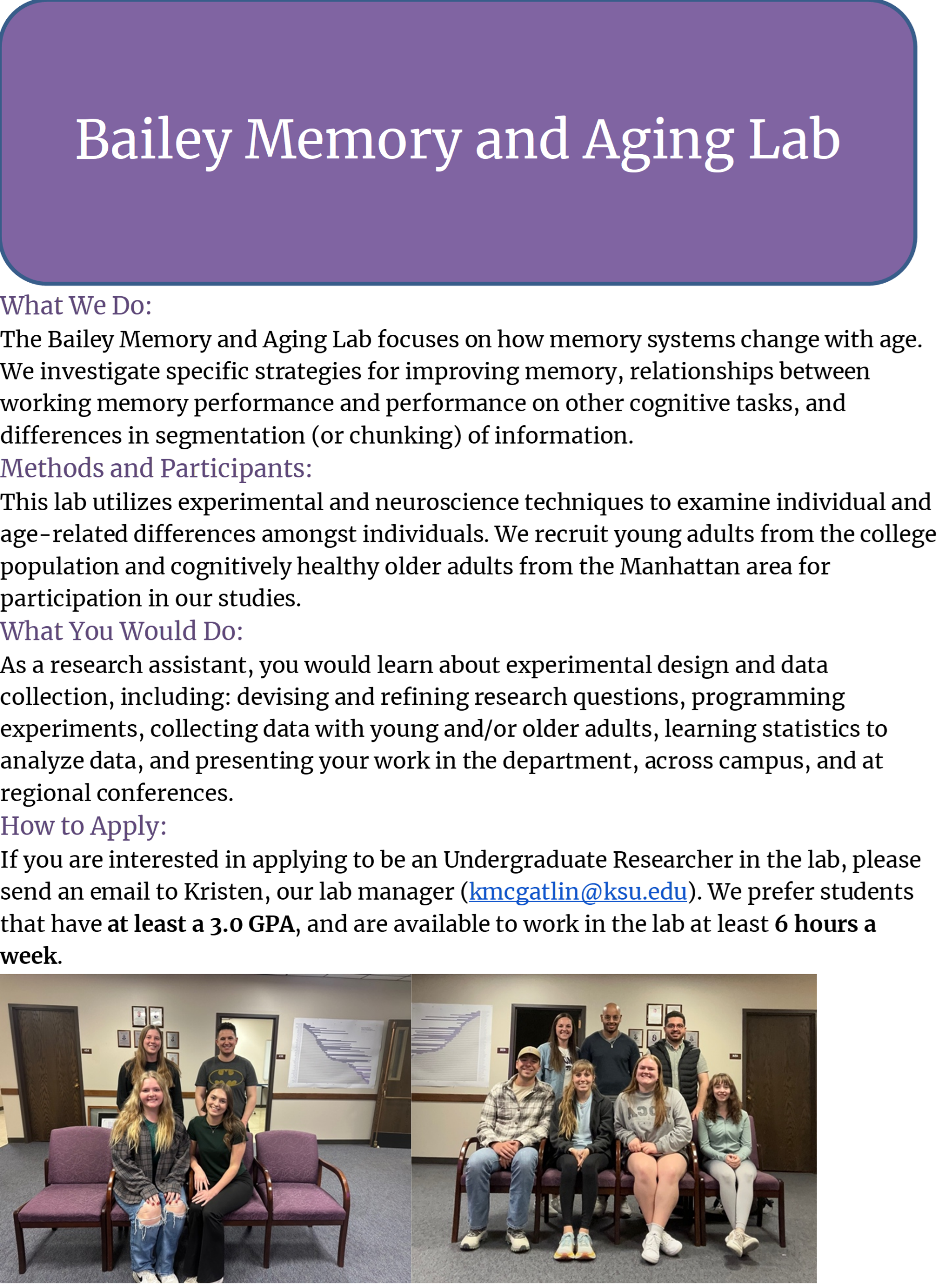 Behavioral Neuroscience
Cognitive/ Human Factors
Industrial/ Organizational
Social/ Personality
Working memory
Event segmentation
learning
Dr. Heather BaileyAssociate Professor
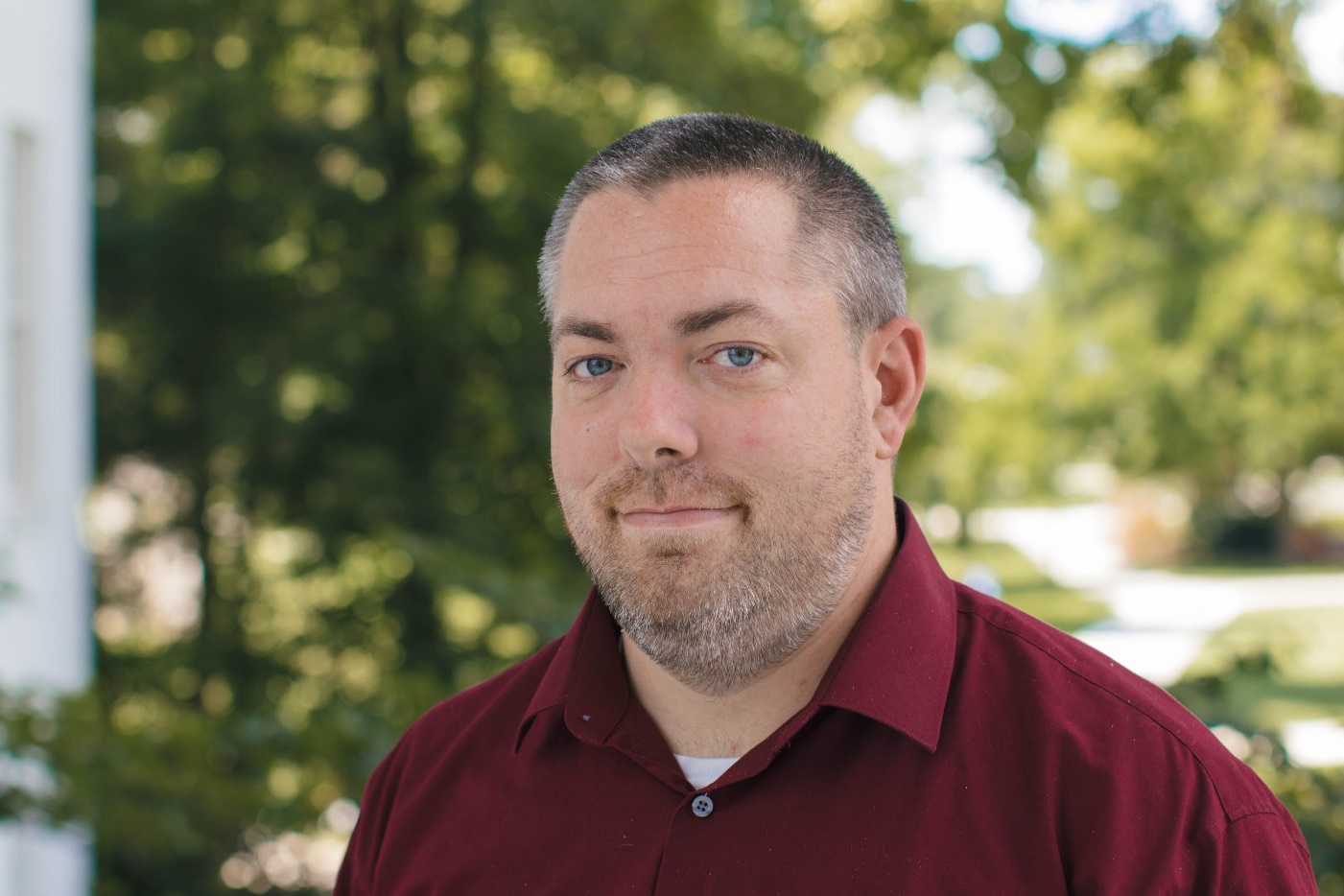 In the Aggression Research Laboratory (ARL), we study the antecedents and consequences of aggressive behavior (broadly defined).
Cyberbullying
Behavioral Neuroscience
Cognitive/ Human Factors
Industrial/ Organizational
Social/ Personality
Violence Prevention
Individual Differences
Theory Development
Dr. Christopher BarlettAssistant Professor
Health Behaviors
The Barlett Development Lab explores how movement through emerging adulthood can impact one’s personality, psychological well-being and physical health.
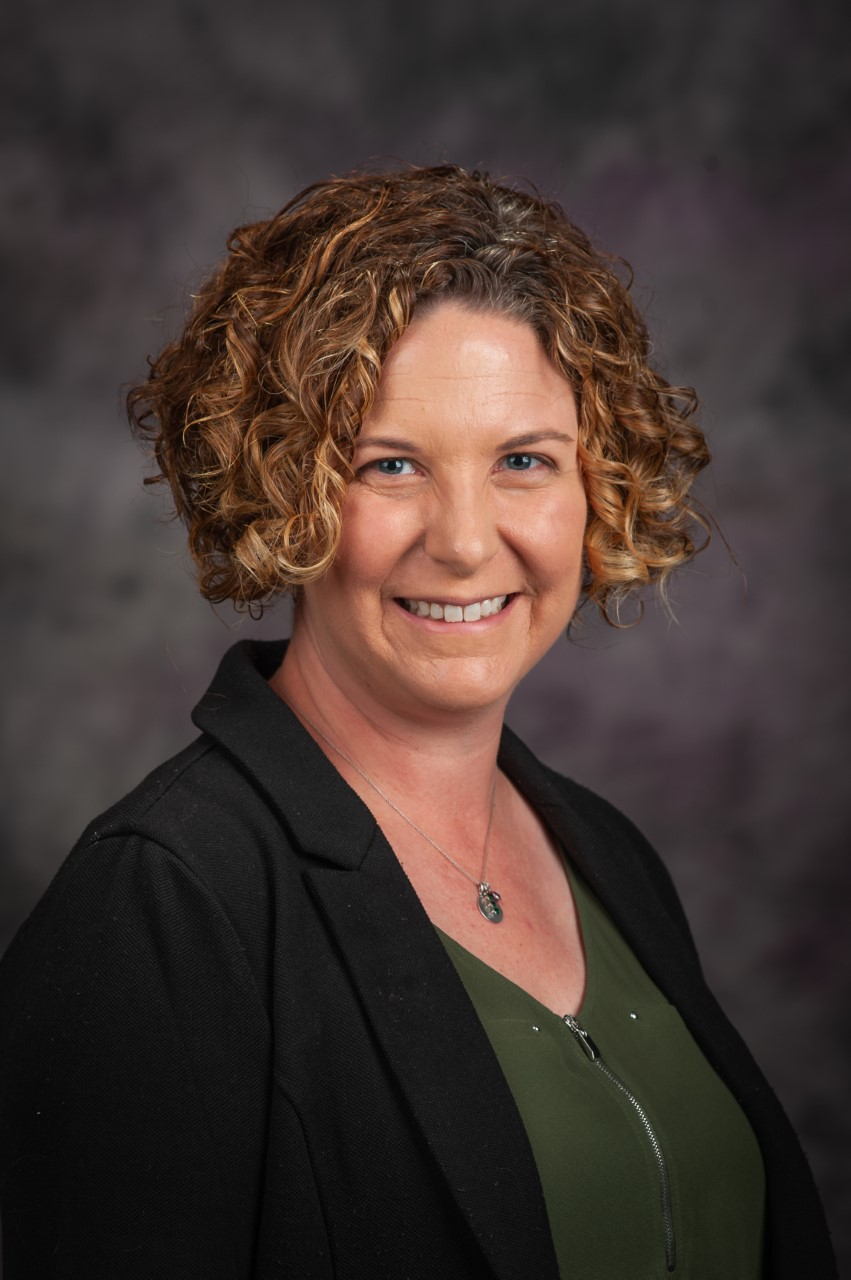 Development in Early/Emerging Adulthood
Behavioral Neuroscience
Cognitive/ Human Factors
Industrial/ Organizational
Social/ Personality
Individual Differences
Health
Dr. Natalie BarlettTeaching Assistant Professor
Identity
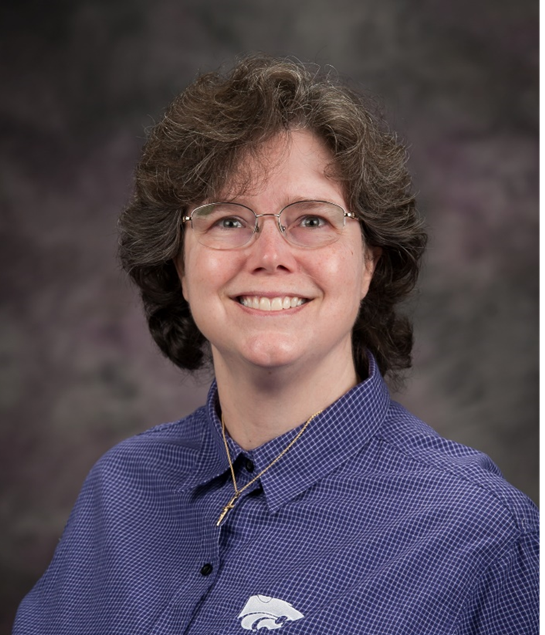 In the bapl, we study how people form attitudes, how they can be changed, and how that affects their behavior.
Persuasion (promoting positive physical & mental health)
Behavioral Neuroscience
Cognitive/ Human Factors
Industrial/ Organizational
Social/ Personality
Positive Psychology (promoting prosocial behavior)
Dr. Laura BrannonProfessor
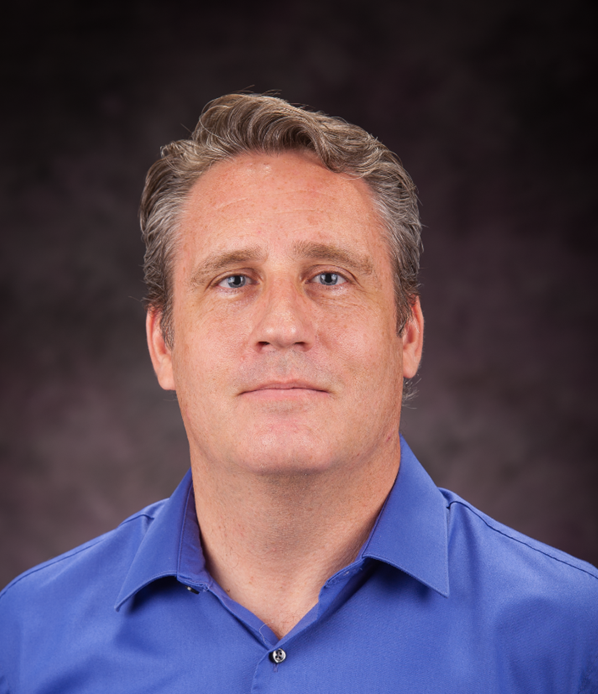 We do studies on how people make judgments and decisions across different real-life situations.
Behavioral Neuroscience
Cognitive/ Human Factors
Industrial/ Organizational
Social/ Personality
Judgement and Decision Making
Social and Statistical Reasoning
Evolutionary Psychology
Dr. Gary BraseProfessor  Associate Department Head
Behavioral Neuroscience
Cognitive/ Human Factors
Industrial/ Organizational
Social/ Personality
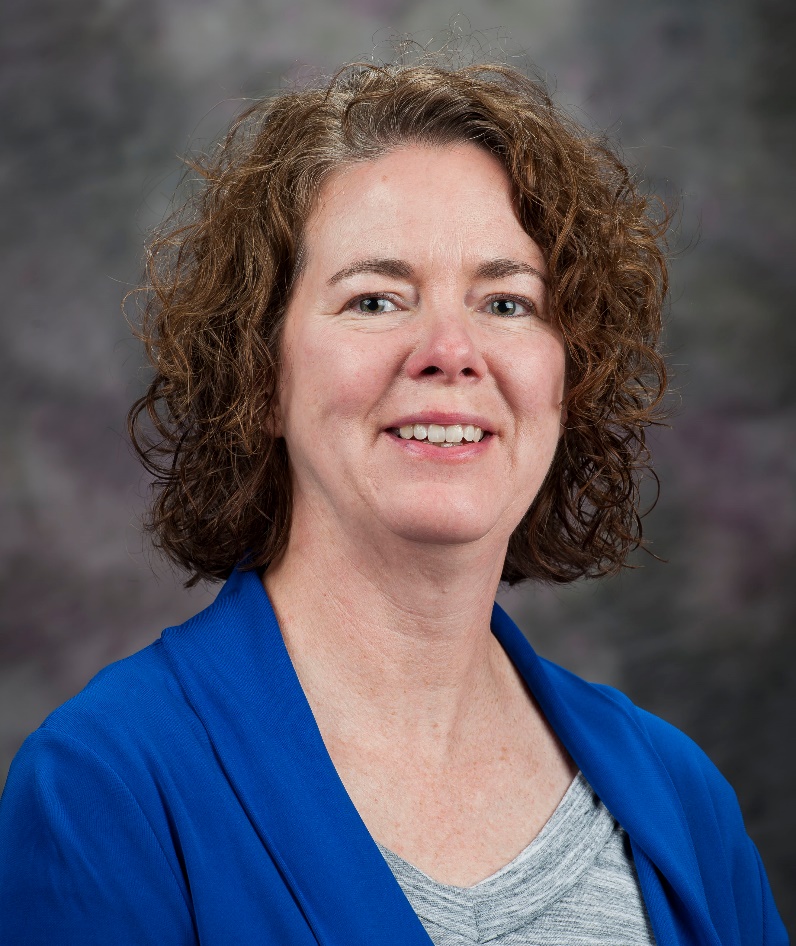 In the cain lab we use animal models of early life environmental differences to unravel the underlying mechanisms of addiction and addiction vulnerability.
Neurobiology of Addiction
Differential Rearing
Novelty & Individual Differences
Dr. Mary CainProfessor
Behavioral Neuroscience
Cognitive/ Human Factors
Industrial/ Organizational
Social/ Personality
The diehl laboratory seeks to understand why some individuals can overcome trauma and develop behavioral resilience, while others may develop a neuropsychiatric disease, such as post-traumatic stress disorder.
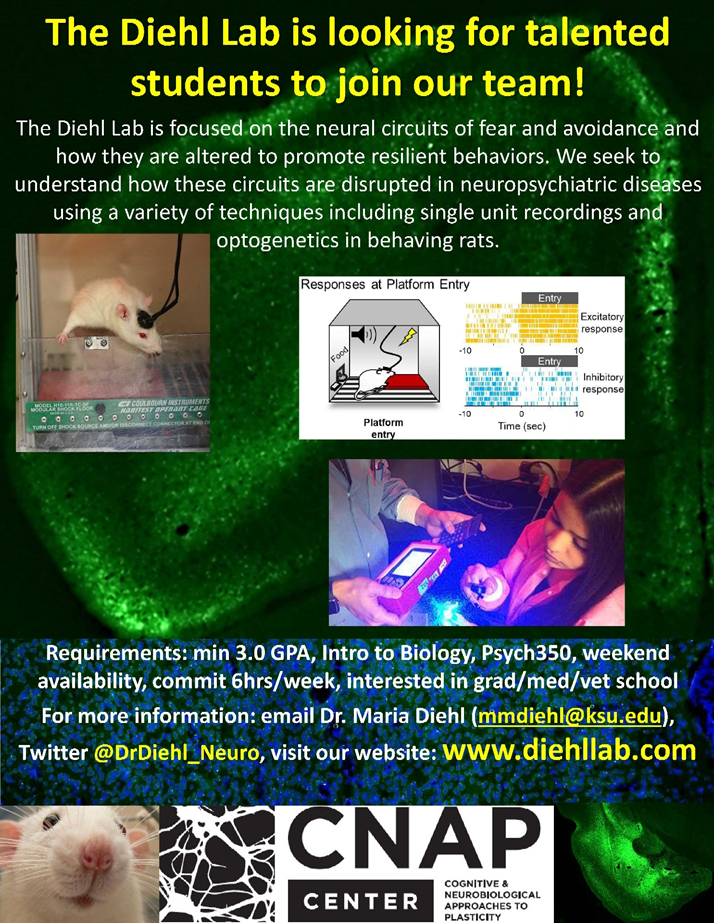 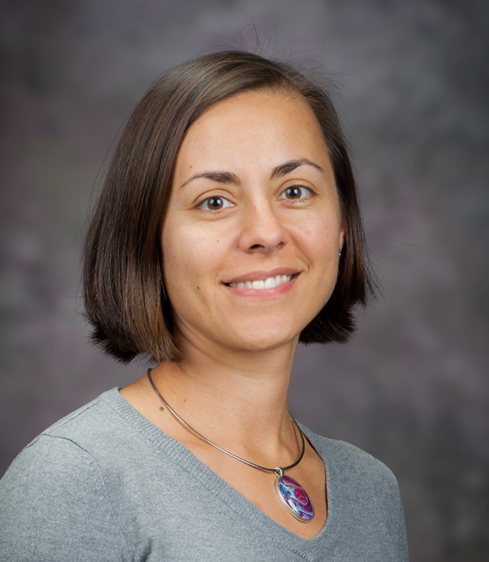 Neural Circuits of Fear & Avoidance
Behavioral Resilience
Social Interactions
Dr. Maria Diehl FarynaAssistant Professor
DEVELOPING NEW APPROACHES TO MODULATE BRAIN CONNECTVIITY AND INDUCE NEUROPLASTICITY USING BRAIN IMAGING AND STIMULATION WITH BOTH EEG AND TMS TECHNIQUES.
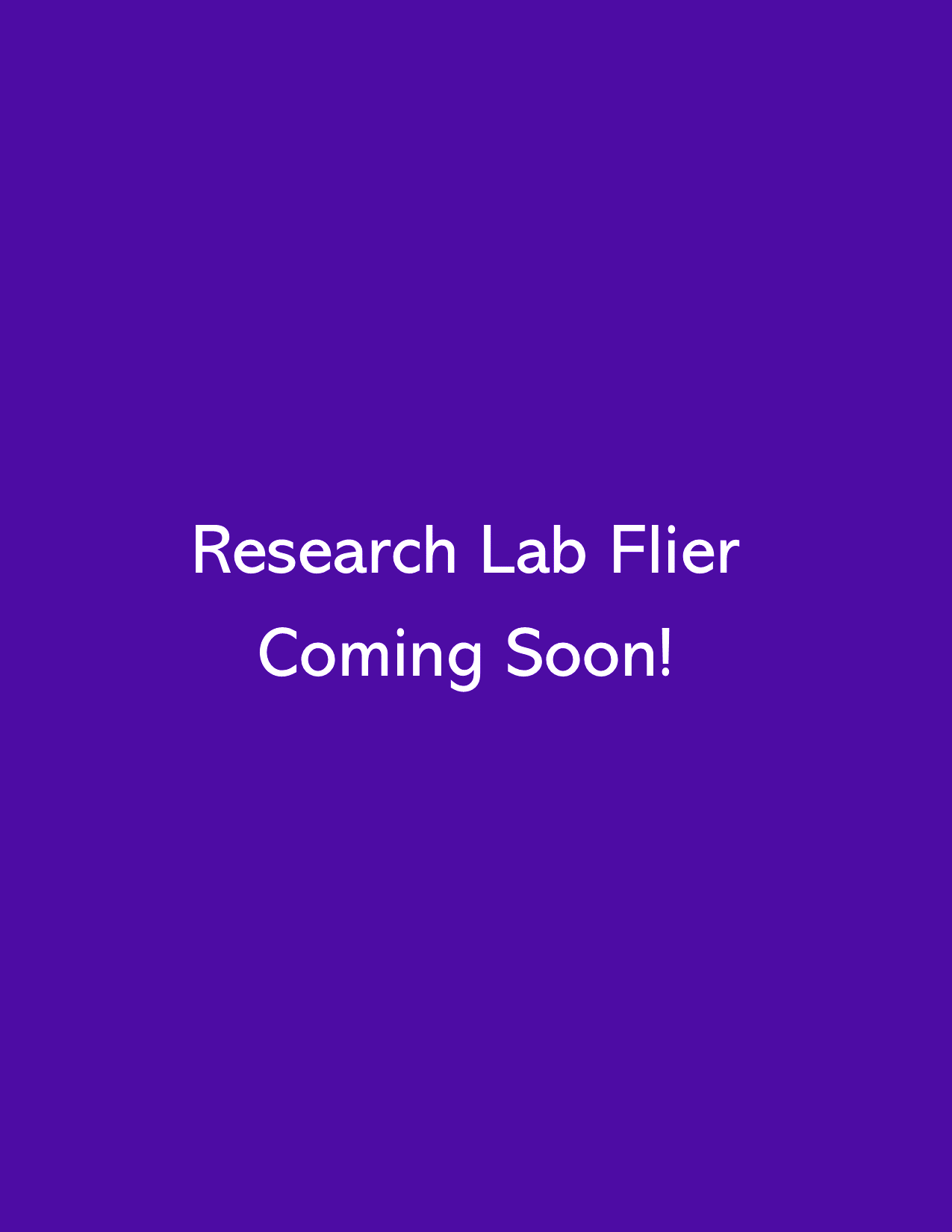 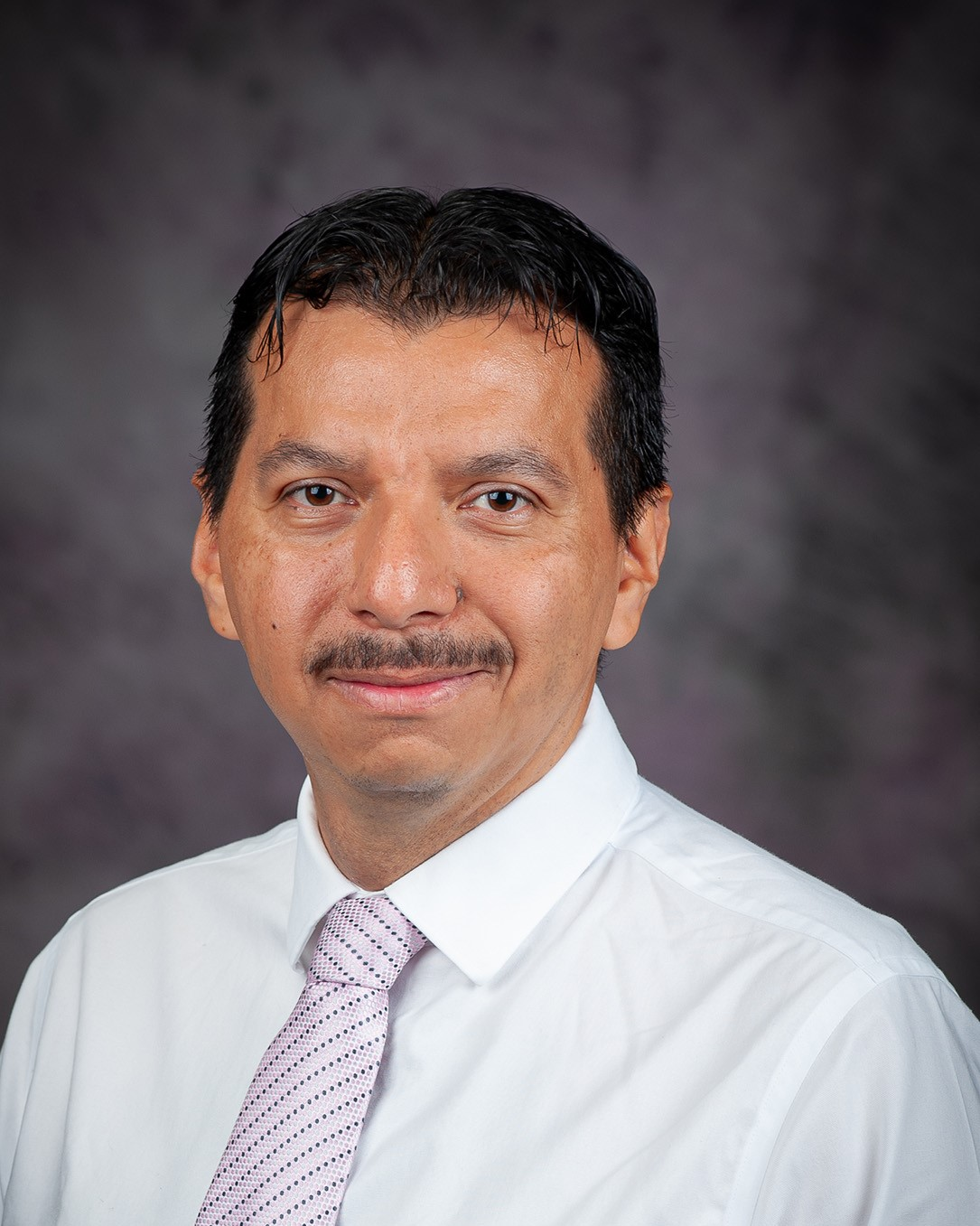 Behavioral Neuroscience
Cognitive/ Human Factors
Industrial/ Organizational
Social/ Personality
Brain Stimulation
Clinical Neuroscience
Electroencephalography (EEG) & Transcranial Magnetic Stimulation (TMS)
Dr. Julio Hernandez PavonAssistant Professor
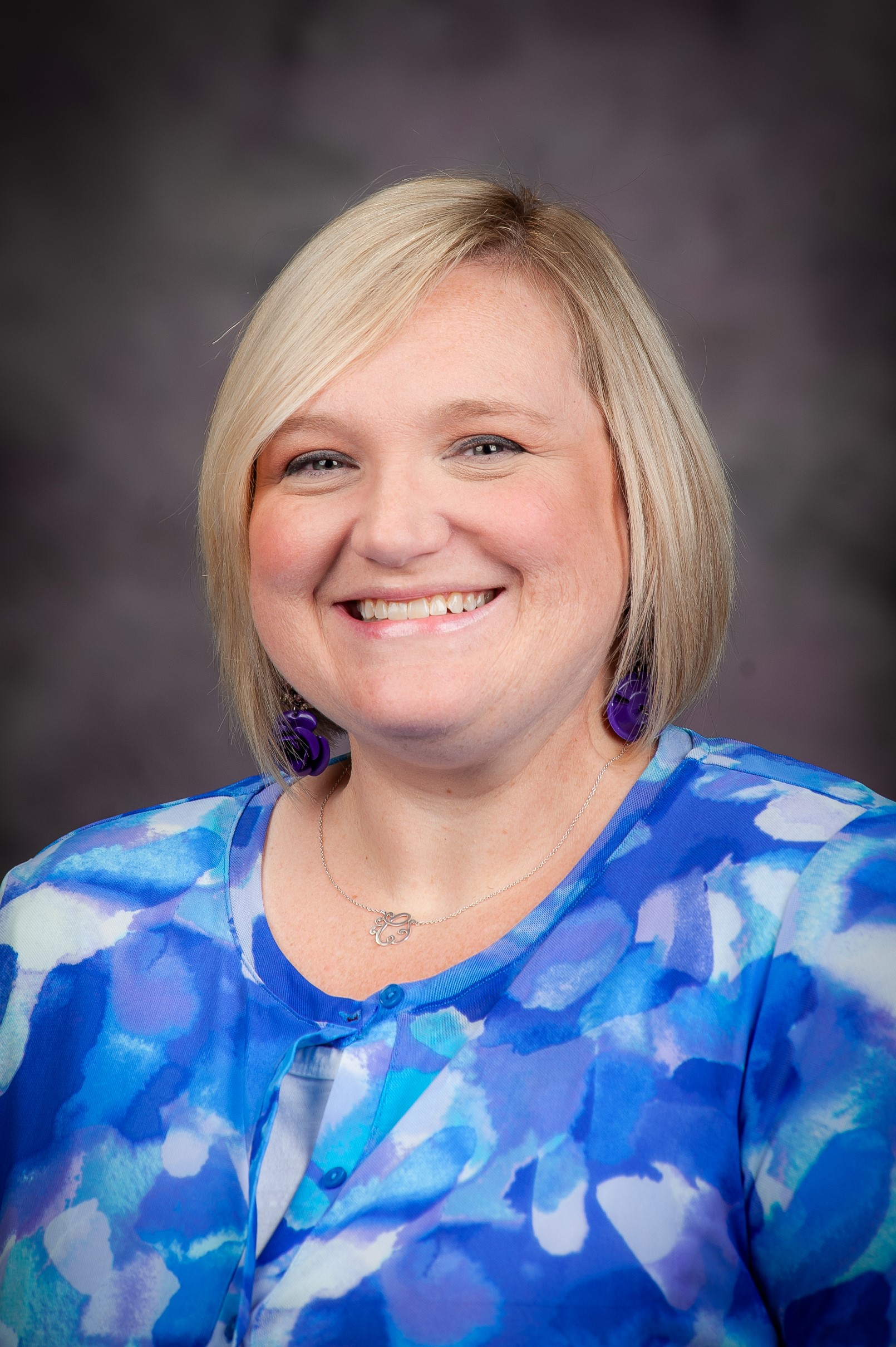 CONDUCTS RESEARH ON HOW PHYSICAL CONTACT (E.G., HUGGING) IS RELATED TO ATTACHMENT STYLES, GENDER, AND PHYSICAL AND MENTAL HEALTH. ALSO INTERESTED IN SOCIAL INFLUENCE, RELATIONSHIPS, AND FUNCTION OF BEHAVIORS SUCH AS ADULT CRYING, TICKLING, AND SWEARING.
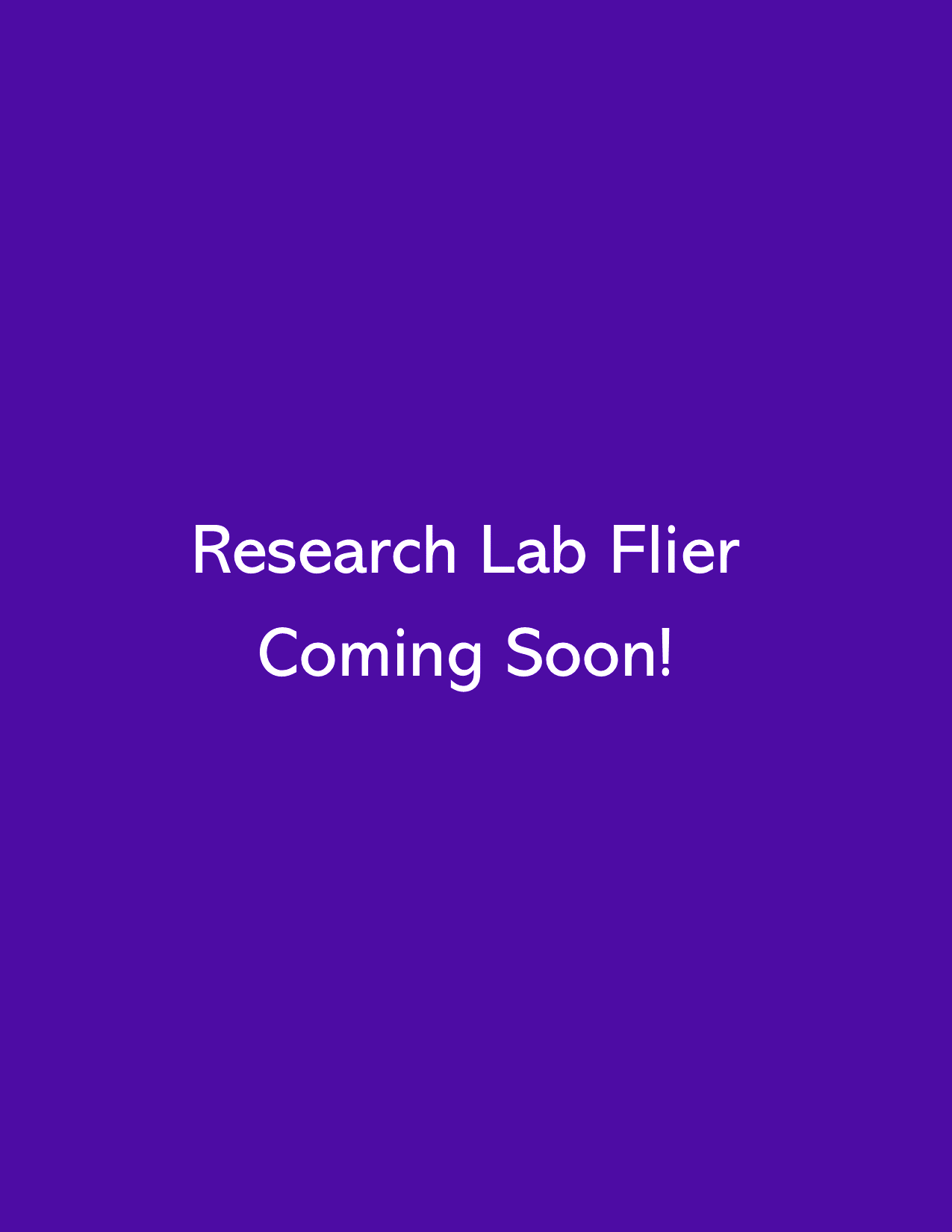 Physical contact
Behavioral Neuroscience
Cognitive/ Human Factors
Industrial/ Organizational
Social/ Personality
Attachment styles
Social influence
Dr. Carrie laneTeaching assistant Professor
Gender differences
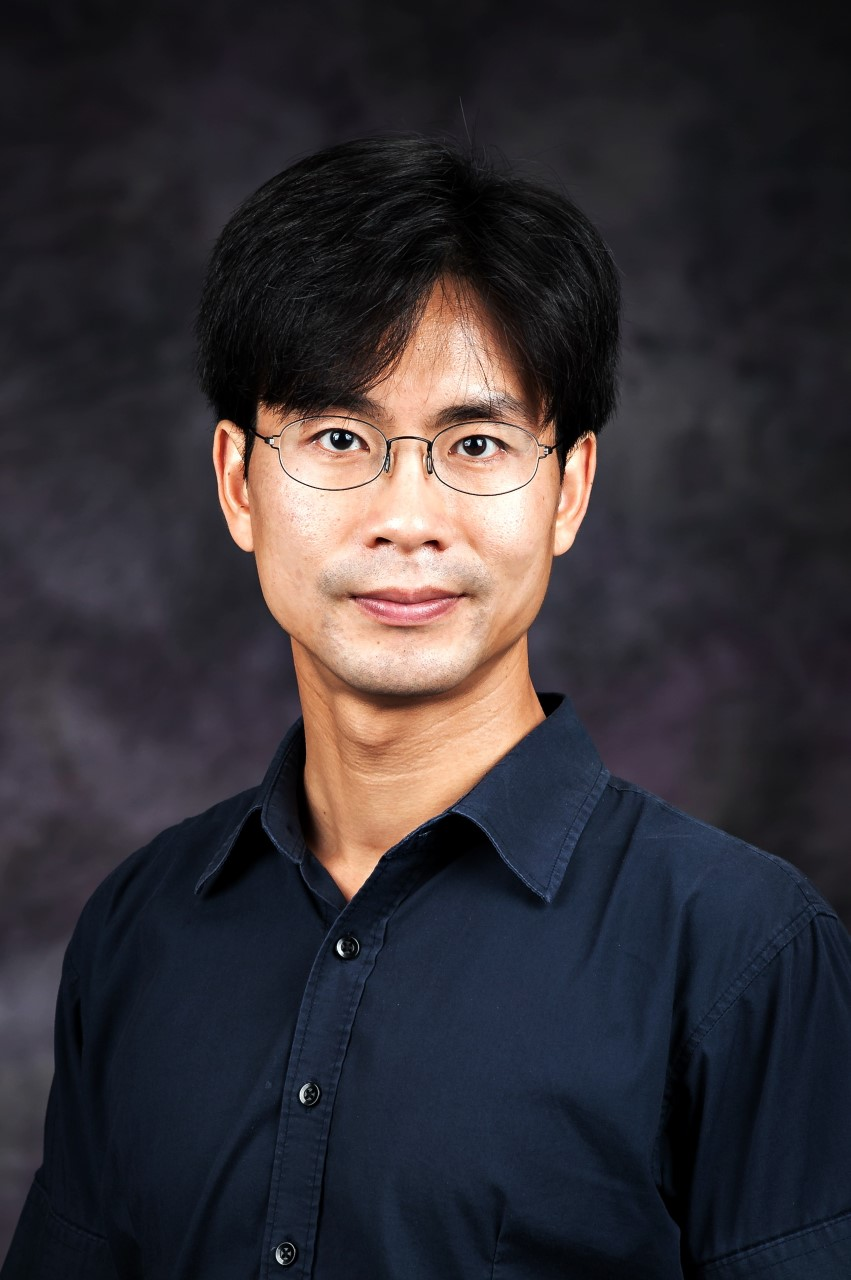 Our lab is focused on designing safe, healthier, and enjoyable work environments.
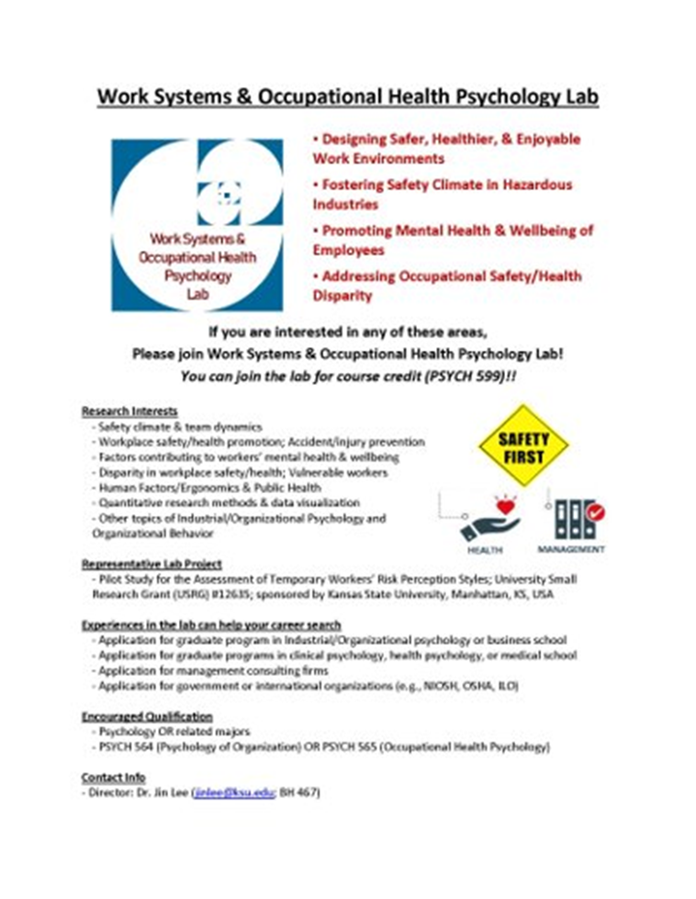 Behavioral Neuroscience
Cognitive/ Human Factors
Industrial/ Organizational
Social/ Personality
Occupational Health Psychology
Ergonomics
Quantitative Research Methods
Dr. Jin LeeAssociate Professor
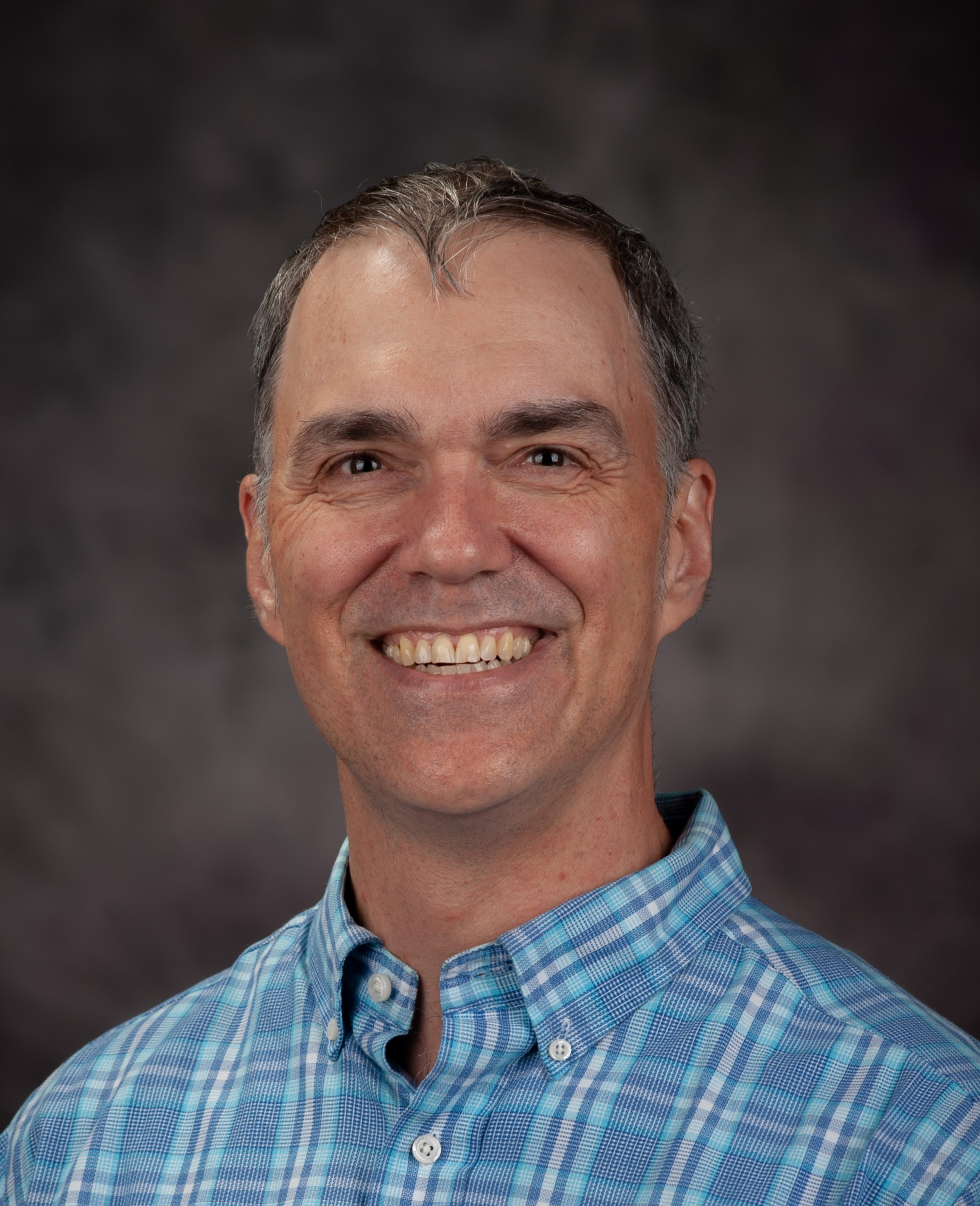 The visual cognition laboratory conducts research on scene perception and its real-world applications, spanning the traditional areas of perception and cognition.
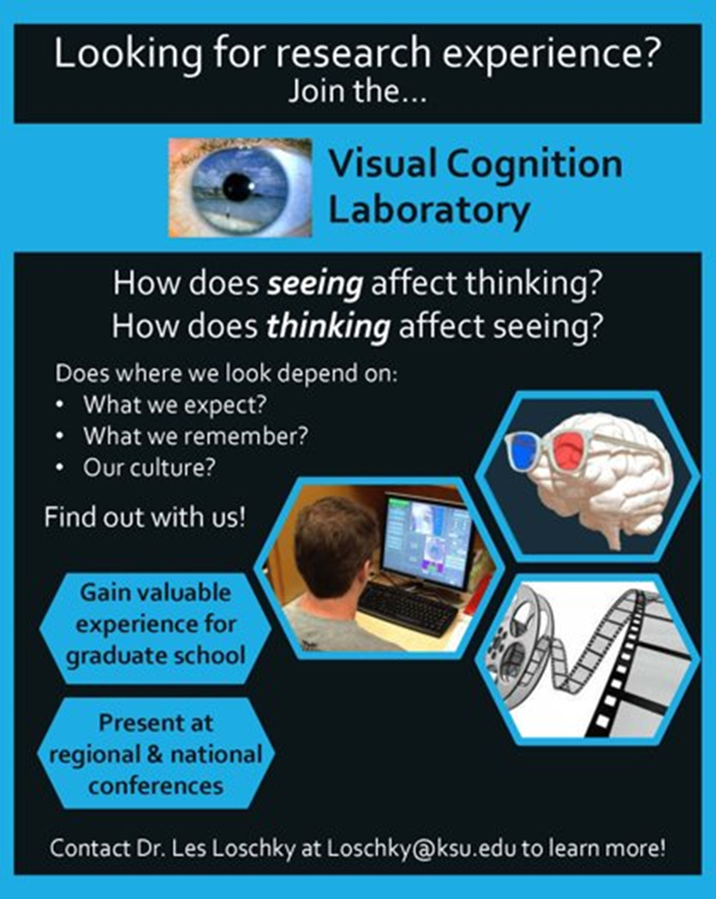 Behavioral Neuroscience
Cognitive/ Human Factors
Industrial/ Organizational
Social/ Personality
Visual Cognition
Human-Computer Interaction & Comprehension
Dr. Les LoschkyProfessor
Dr. Maneotis Research Lab
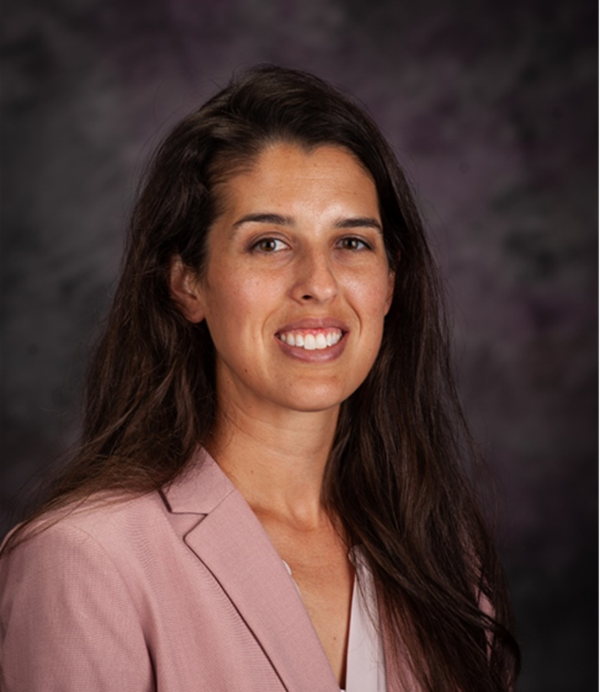 Prosocial Motivation & Behavior
Behavioral Neuroscience
Cognitive/ Human Factors
Industrial/ Organizational
Social/ Personality
Work/Non-Work Interface
Assessment
Dr. Sarina ManeotisTeaching Assistant ProfessorMIOP Director
Behavioral Neuroscience
Cognitive/ Human Factors
Industrial/ Organizational
Social/ Personality
The cognition, learning, and psychopharmacology lab is interested in the relationship between drug use (including alcohol & illegal drugs) and learning abilities in a variety of tasks.
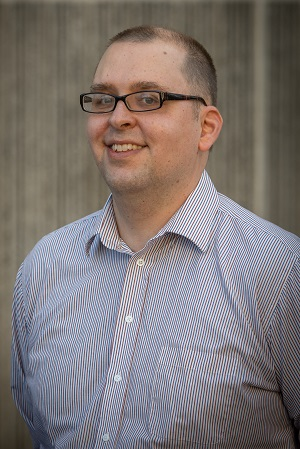 Psychopharmacology
Drugs of Abuse
Learning
Dr. Charles PickensAssociate Professor
Conditioning
Decision-Making
Behavioral Neuroscience
Cognitive/ Human Factors
Industrial/ Organizational
Social/ Personality
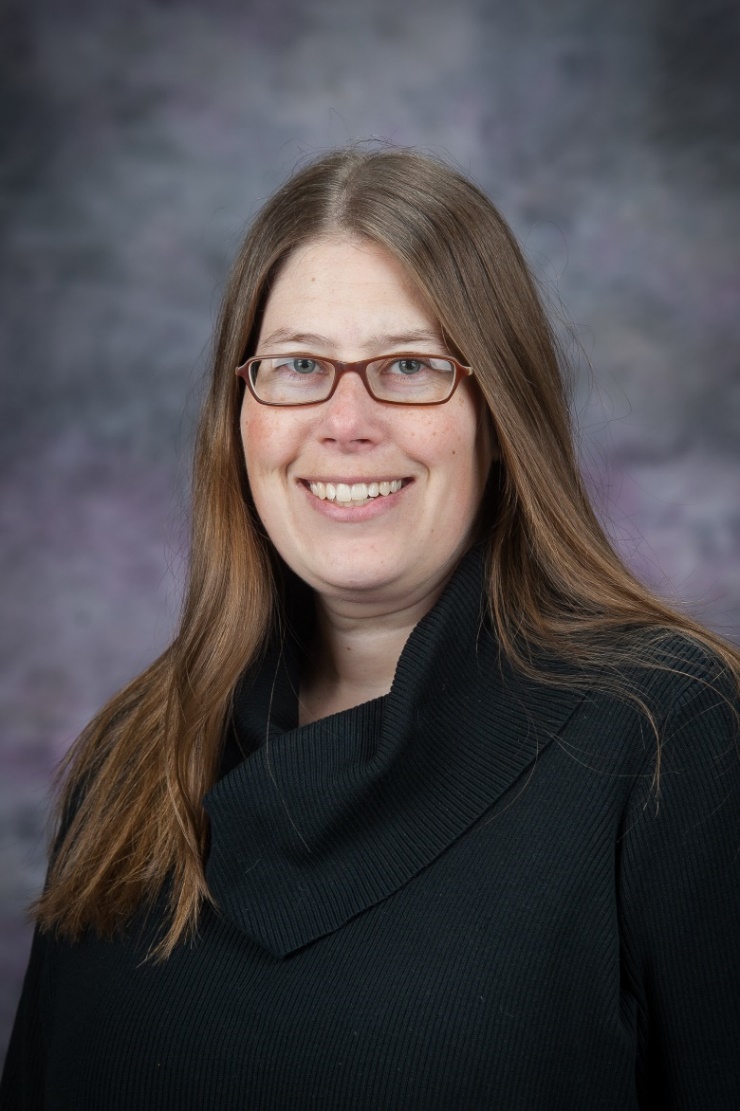 We examine cognitive flexibility & multisensory processing with neurophysiological & histological techniques to determine neural circuits of sensation and cognition
Multisensory and Audiovisual Processing
Learning and Memory
Dr. Bethany Plakke AndersonAssistant Professor
Auditory Discrimination
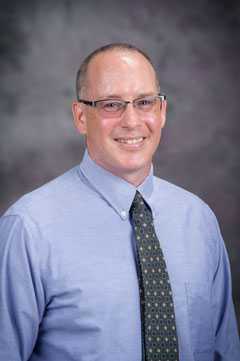 Dr. Saucier’s research interests center on expressions of antisocial and prosocial behavior.
Prejudice & Antisocial Behavior
Behavioral Neuroscience
Cognitive/ Human Factors
Industrial/ Organizational
Social/ Personality
Group Slurs & Humor
Masculine Honor
Social Vigilantism
Dr. Don SaucierProfessor
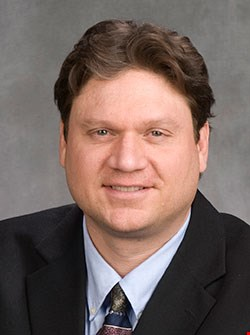 RESEARCH FOCUSED ON PERSONALITY AND MENTAL HEALTH DIFFERENCES ACROSS GENDERS, CULTURES, & HISTORICAL TIME PERIODS.
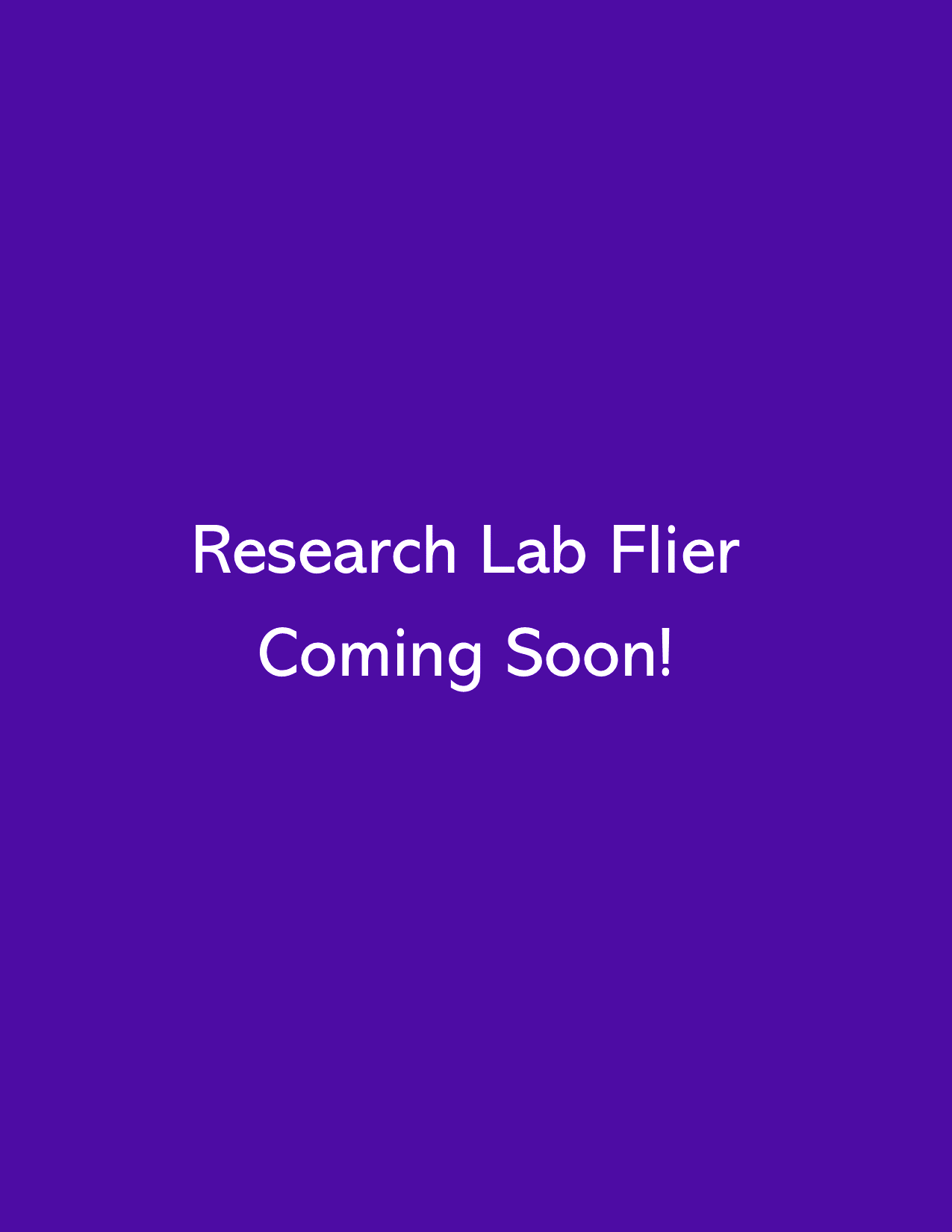 Personality
Behavioral Neuroscience
Cognitive/ Human Factors
Industrial/ Organizational
Social/ Personality
Health
Well-Being
Cross-Cultural Intersections of Gender, sex, and sexuality
Dr. David SchmittProfessor  Department Head
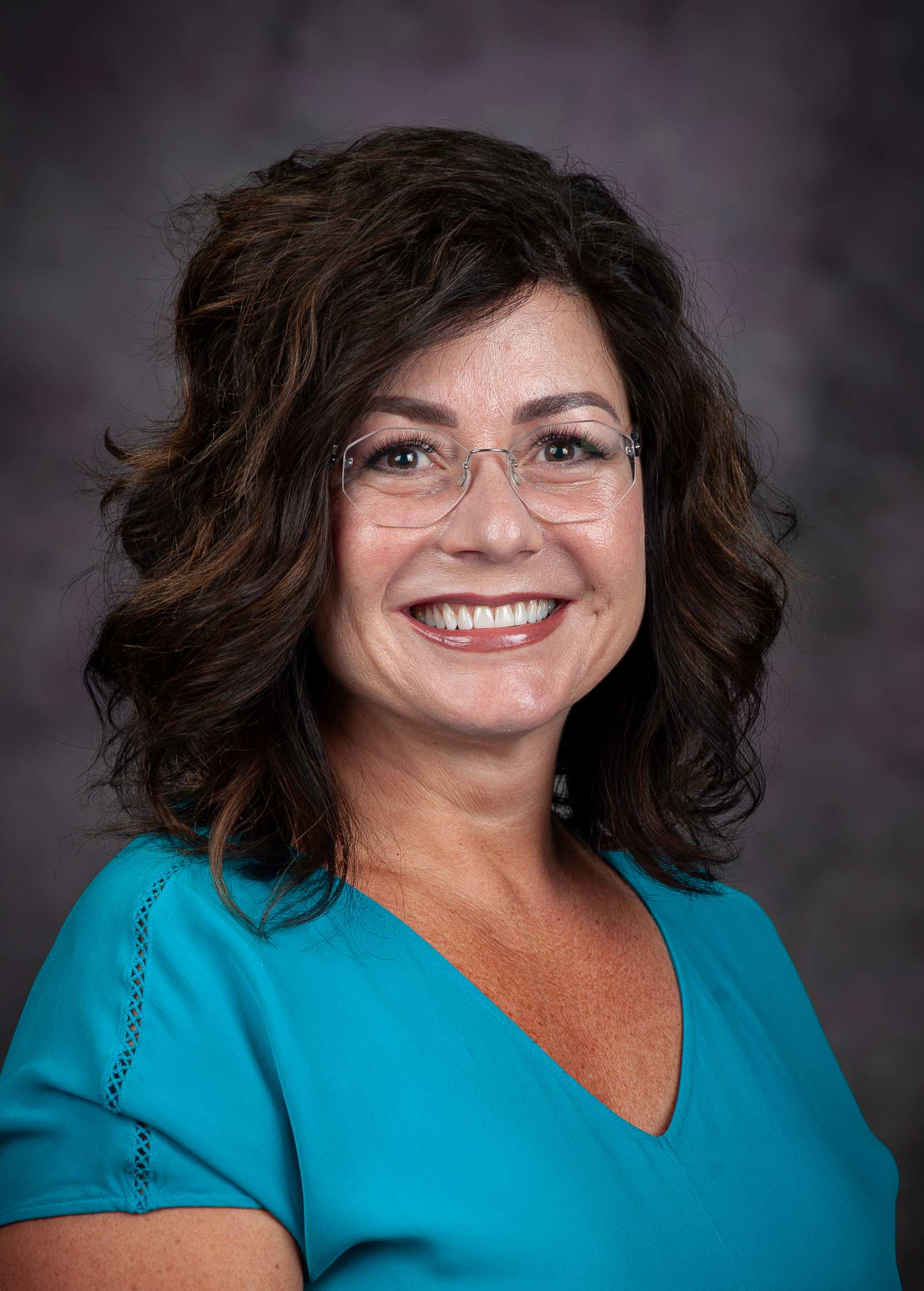 RESEARCH FOCUSED ON HOW FAMILY AND ROMANTUC RELATIONSHIPS ARE IMPACTED AND MODERATED BY TECHNOLOGY USE AND HOW PEOPLE ARE CREATING INTIMACY WITH ARTIFICAL INTELLIGENCE APPLICATIONS.
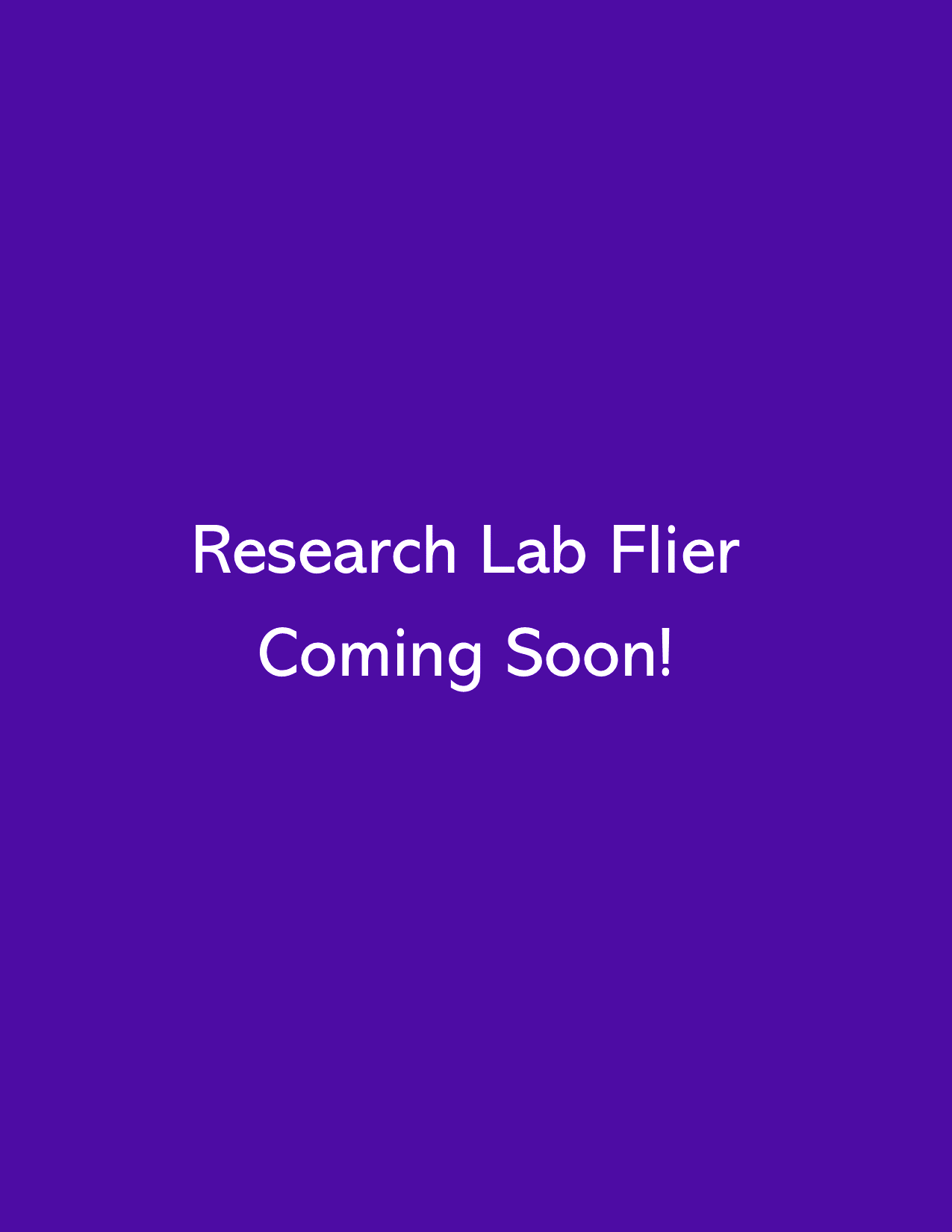 Family
Behavioral Neuroscience
Cognitive/ Human Factors
Industrial/ Organizational
Social/ Personality
Romantic relationships
Technology use
Contextualism
Dr. Jennifer SmithTeaching Assistant Professor
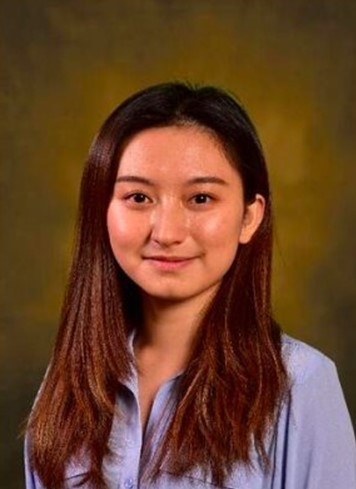 Our lab works toward improving methodological standards of workplace assessment using collateral information in the testing environment.
Behavioral Neuroscience
Cognitive/ Human Factors
Industrial/ Organizational
Social/ Personality
Research Methods
Noncognitive Assessments
Reducing Response Bias
Adaptive Testing
Naidan TuAssistant Professor
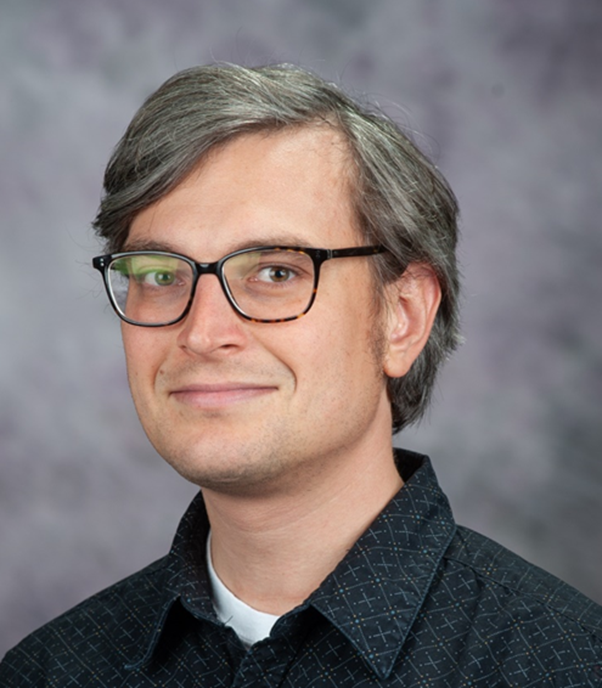 In the ALC lab at K-State, behavioral, electroencephalogram (EEG) recording, and connectionist modeling methods are used to study the processes involved in auditory perceptual learning.
Behavioral Neuroscience
Cognitive/ Human Factors
Industrial/ Organizational
Social/ Personality
Auditory Learning & Cognition
EEG
Dr. Matthew WizniewskiAssociate Professor
Research typically involves the study of decision making in dynamic environments.
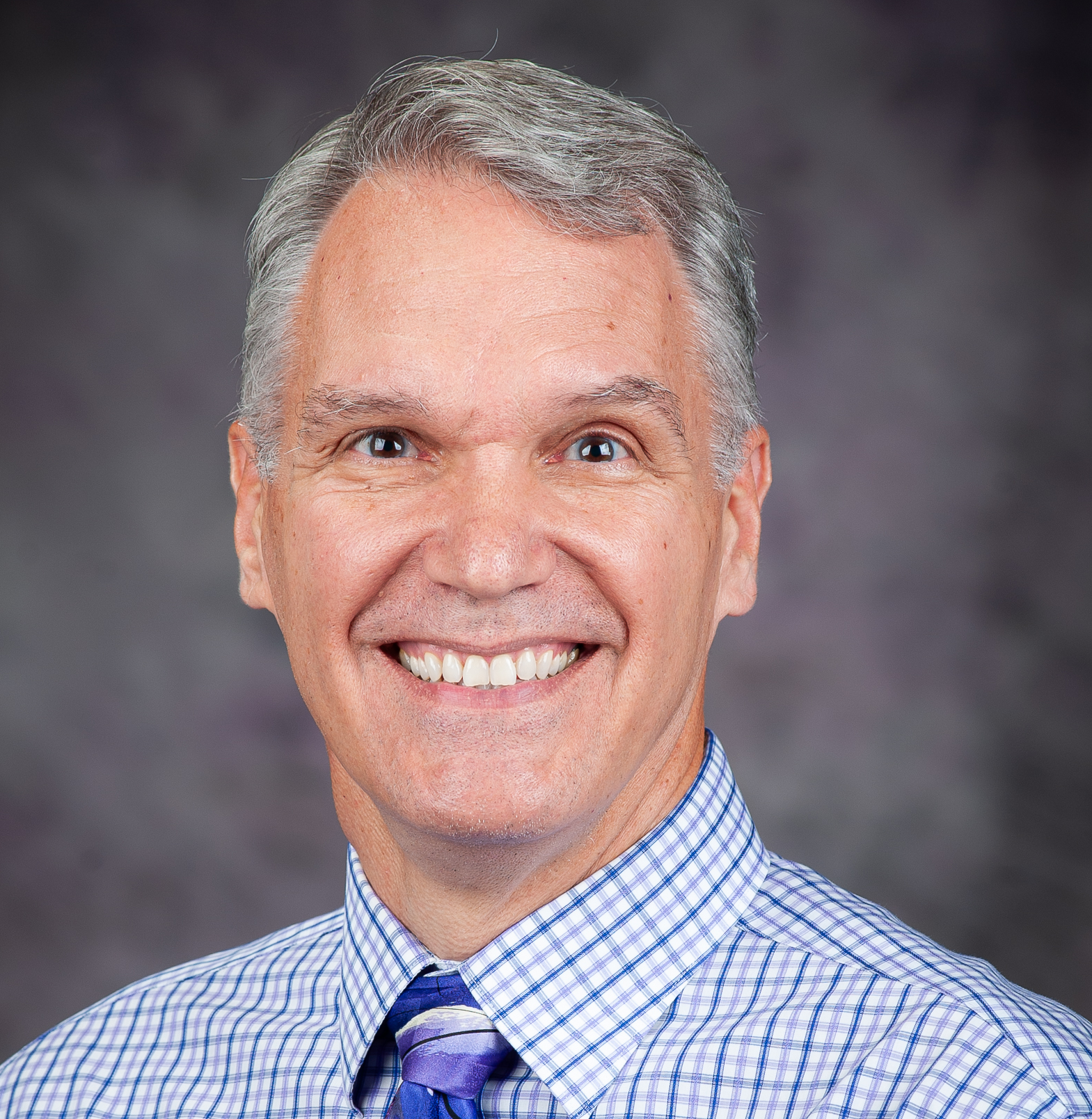 Behavioral Neuroscience
Cognitive/ Human Factors
Industrial/ Organizational
Social/ Personality
Judgement and Decision-Making
Human-Computer Interaction
Dr. Michael YoungProfessor
Where do you find more information?

How do you join a lab?

What joining a lab can do for your college experience?



Explore our website for more information:

https://www.k-state.edu/psych/undergraduate/
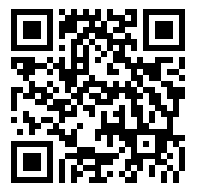